I
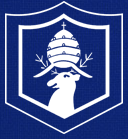 Our PE Journey in Y1 & Y2
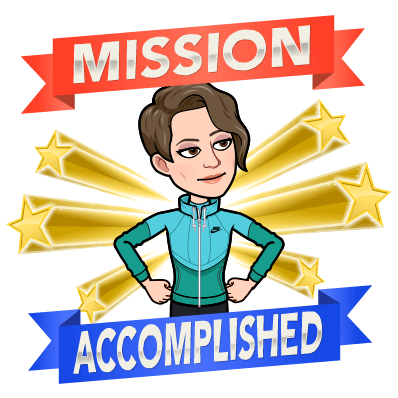 Sports Day Activities
“In  Year 2, I can challenge myself in different games and races.”
We will develop the fundamental skills of running, throwing and jumping.
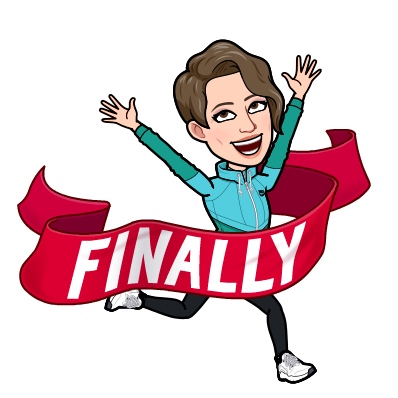 Key Vocabulary
Run
Speed
Race
Jump
Throw
Effort 
Challenge
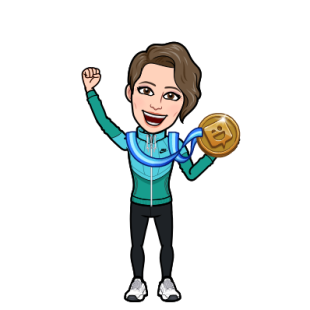 We will participate in organised competition.
“In Year 1, I can show consistency and control in running, throwing and jumping.  .”
We will develop water confidence and basic stroke technique.
Team Games (Invasion)
We will develop, learn and follow rules to new games.
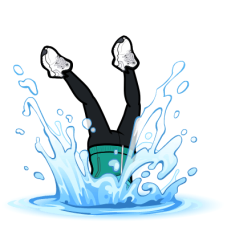 Key Vocabulary
Attack
Defend
Teamwork 
Target 
Scoring 
Roles 
Goal
Swimming
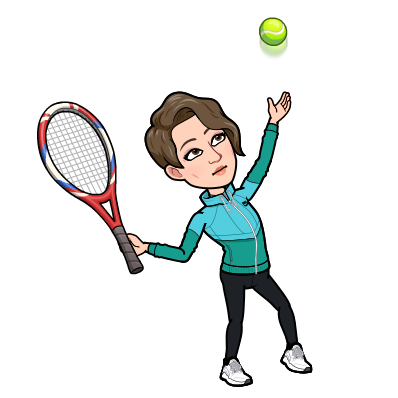 “In Year 2, I can use these skills for attacking and defending games.”
We will have to work sensibly and effectively in pairs and small groups
Key Vocabulary
Problem 
Solve 
Help 
Listen 
Talk 
Captain 
Ideas
Team Trust
Outdoor 
Adventure
We will participate in team games.
“In Year 1, I can travel with, send and receive different size balls and objects.”
“In Year 1, I can respond to and overcome simple challenges.”
“In Year 2 I can overcome tricky challenges and think of solutions with my  team .”
We will use our new skills to create and perform an individual  sequence.
Gymnastics and Dance
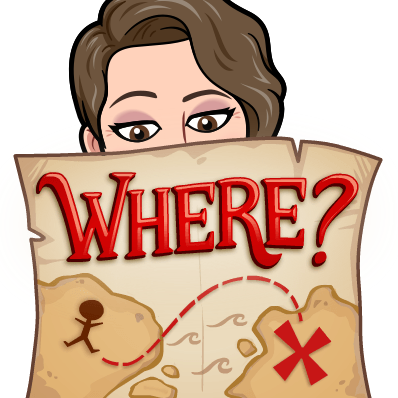 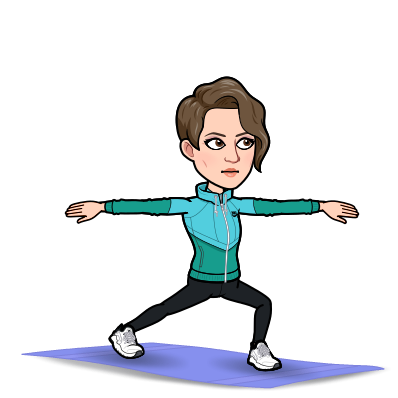 We will take part in problem solving and ‘survival’ activities.
“In Year 1, I can show a variety of gymnastic skills with increasing control.”
We will continue to develop flexibility, strength, technique, control and balance.
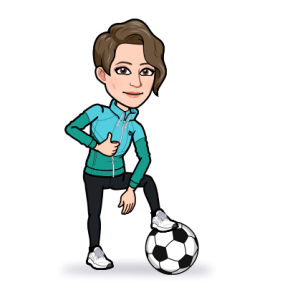 We will play basic modified games, with a focus on sport based skills..
End of Year  1&2
Spring Term
Summer Term
“In Year2, I can use my sending and receiving skills in a game against other players. ”
Key Vocabulary
Left
Right 
Jump 
Hop
Skip
Stretch
High
Low
Forwards
Backward
Key Vocabulary
Throw
Roll
Catch 
Kick 
Control
Pass
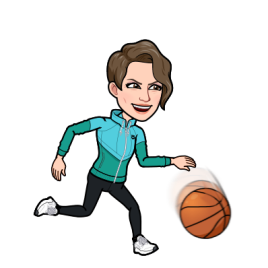 “In Year 1, I can send and receive simple objects in games.”
“In Year 2, I can perform my new skills and different levels and speeds.”
Key Vocabulary
Space 
Safety 
Travel 
Dodge
Direction
Control 
Balance
“In Year 2, I can  travel confidently and creatively, show control and agility.”
We will perform simple jumping actions with control.
Ball Games
We will develop throwing, kicking and catching skills..
We will begin to apply all of these in a range of activities.
Autumn Term
“In Year 1, I can safely find a space in indoor and outdoor areas.”
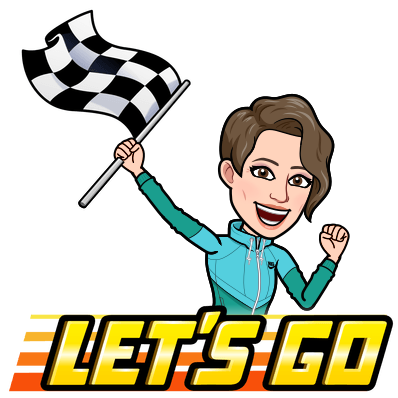 We will master basic movements; including running, jumping, throwing and catching.
Multi-Skills
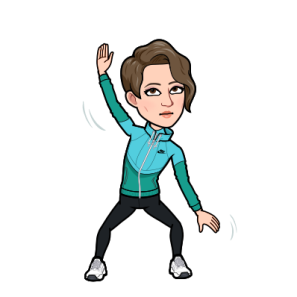 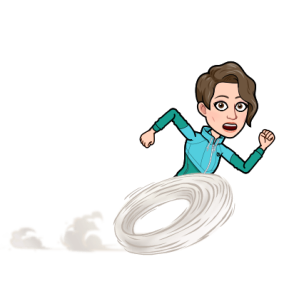